finding the balance:economic sustainability v. water quality2019 California Water Law SymposiumTess DunhamSomach simmons & Dunn
The Purpose of CVSALTS
2
Current Permitting Requirements
“The Water Boards will evaluate all existing  Waste Discharge Requirements to determine  whether existing regulatory permitting is  sufficiently protective of groundwater  quality…”
SWRCB Report to Legislature, 2013



In areas where groundwater quality is poor and there is no more assimilative capacity available,  discharges to the basin must not exceed the  applicable water quality standard.
	SWRCB WQO #73-04 and WQO #81-05
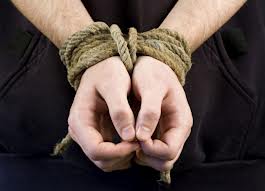 3
The  Permit  Balancing  Act
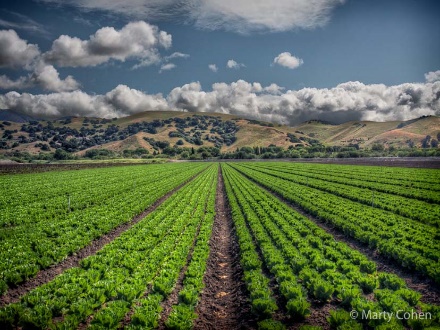 Assure Safe Drinking Water
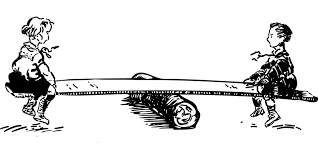 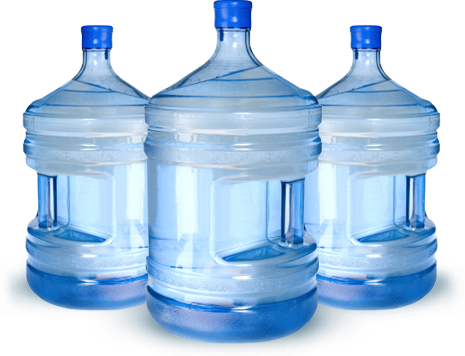 Preserve Agricultural Economy
“We  must protect  both …
… or  we  get  neither”
4
Traditional Nitrate Permitting Option
Nitrate must be < 10 mg/L…
 Before reaching the groundwater basin
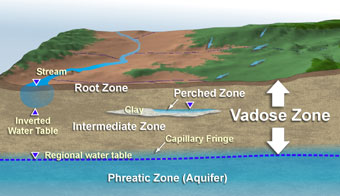 5
The New Management Zone Approach
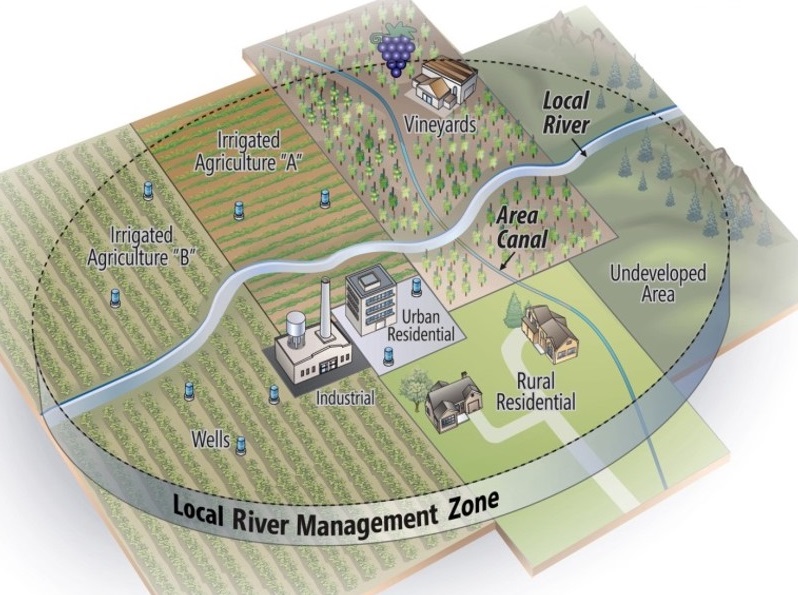 Temporary exception from standards

Must assure safe drinking water first 

Shared responsibility for implementation
6
Management Zone versus SGMA
Into the ground
Out of the ground
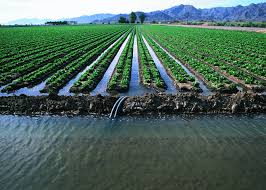 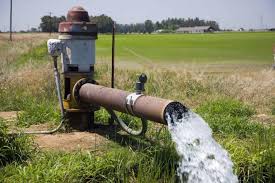 7
Nitrate Priorities v. SGMA Priorities
8
Comparison between MZ and GSA
Management Zone
Groundwater Sustainability Agency
Regulatory Construct
Compliance Unit for N
Discharger Cooperative
Collective implementation for ensuring N impacted users have safe drinking water
Statutory Construct
Local management entity with legal authority
State intervention if necessary
Sustainable groundwater management in 20 years
9
Differences in Authorities
10
Management Zone
Groundwater Sustainability Agency
Regulatory alternative for dischargers that elect this path
Contractual agreement amongst dischargers
May be a local agency, but not necessary
Water Board ensures implementation through waste discharge requirements
Serves as alternative compliance for complying with nitrate water quality objective
State law requirement, or be subject to State Water Board
Adopt rules, regulations & ordinances
Conduct investigations
Require well registration, submission of annual statements, etc.
Regulate extractions
Impose fees
Content Requirements: Management Zone Implementation Plan & Groundwater Sustainability Plan
Management Zone Implementation Plan
Groundwater Sustainability Plan
Drinking water needs
Time to achieve balance & restoration
Community collaboration
Funding & Cost Share Agreements
Nitrate management activities
Water quality characterization
Short term (<20 years) & long term (>20 years) projects
Milestones
Schedule of implementation
Participant Responsibilities
Surveillance and Monitoring
Basin characteristics
Hydrogeologic conceptual model
Groundwater conditions
Water budget
Identification of management areas (if applicable)
Sustainability goal (i.e., sustainable yield)
Identification of undesirable results
Minimum thresholds
Measurable Objectives/Milestones
Monitoring Network
Projects & Management Actions
11
GSP Water Quality Element
Degraded Water Quality
23 CCR §354.28(c)
“Minimum threshold for degraded water quality shall be the degradation of water quality, … as determined by the Agency that may lead to undesirable results. … In setting minimum thresholds for degraded water quality, the Agency shall consider local, state, and federal water quality standards applicable to the basin.”
12
Key Commonalities
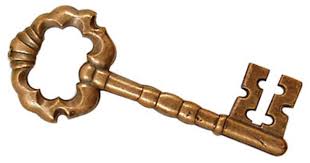 Groundwater

Ground zero for 
over-draft and nitrates

Similar implementation actions

Same folks paying for both
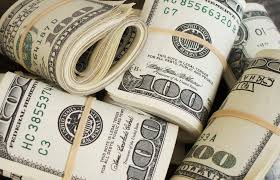 13
Enforcement Actions
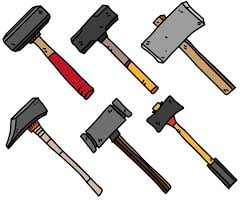 Salinas Basin Agreement
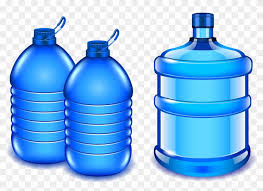 Kaweah Agreement
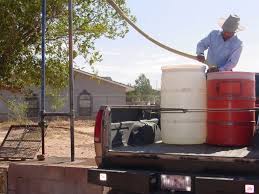 14
“Water is the driving force of all nature.”Leonardo de Vinci
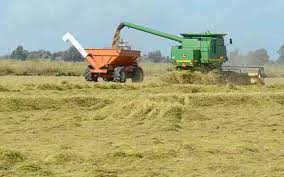 Contact Information

Tess Dunham
Somach Simmons & Dunn
tdunham@somachlaw.com
(916)-446-7979
15